Белая гладь
Корягина Е.П.
Инструктор по труду 
ГКОУ ЛО «Назийский ЦСА»
В середине XIX в. возникла мстeрская вышивка белой гладью
ГЛАДЬЮ называется вышивка, состоящая из стежков, плотно прилегающих друг к другу.
Элементы белой глади
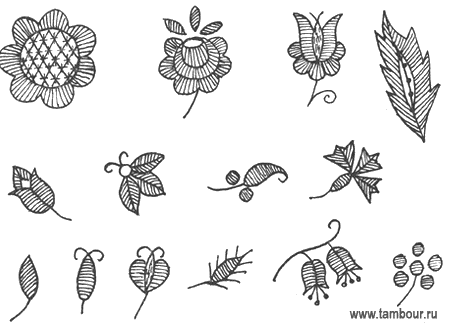 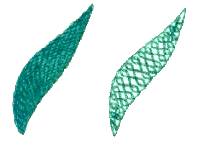 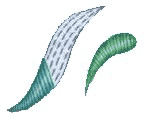 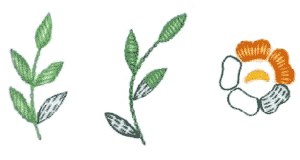 Мелкие листики и цветы выполняют прямой или косой гладью с «настилом», укладывая стежки строго параллельно друг другу.
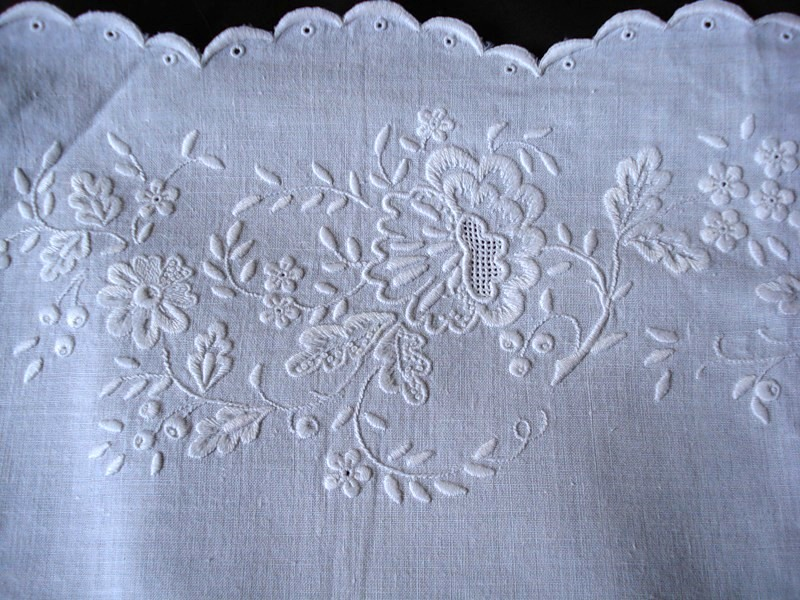 Широкие листья вышивают гладью «в раскол».
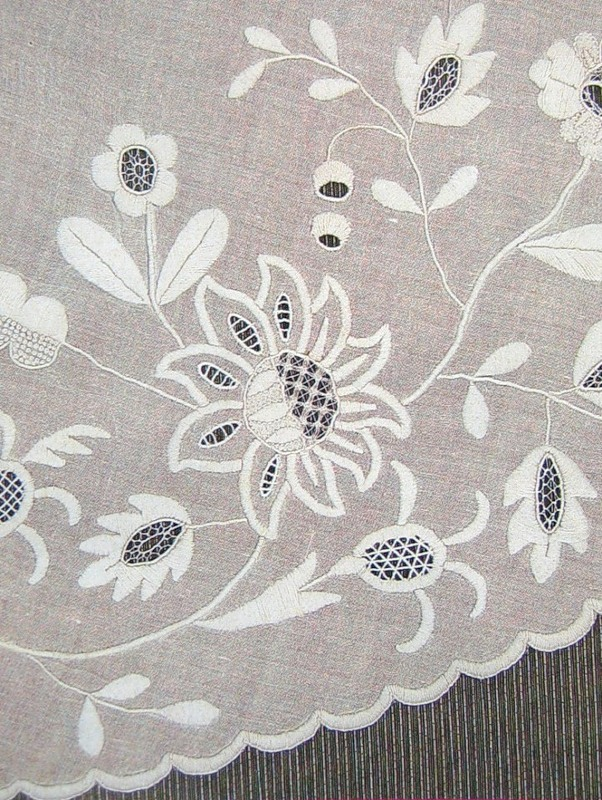 Женские сорочки, детское белье, носовые платки, детские воротнички лучше выполнять на батисте, а блузы – на хлопчатобумажном маркизете, крепдешине, креп-жоржете и т.д.
Интернет ресурсы
http://www.tambour.ru/txt/7mashv07.shtml
http://rozochka.com/forum/index.php?topic
http://detirisuyut.ru/belaya-glad.html
http://fotki.yandex.ru/users/irmaz64/view/
http://embroideri.narod.ru/embrod.html
http://clubs.ya.ru/nitochka/replies.xml?item_no=1169
http://aria.com.ua/UserFiles/Image/items/guliokpb.jpg